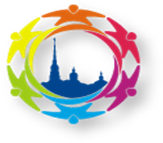 Модели и технологии психолого-педагогического сопровождения детей с ограниченными возможностями здоровья
Мбоу «СОШ №43»
ЗДУВР Ачкасова М.В.
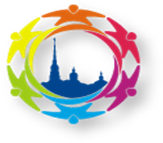 Психолого-педагогическое сопровождение в общеобразовательном учреждении является неотъемлемой частью образовательного процесса и выступает как комплексная технология поддержки и помощи ребенку в решении задач развития, обучения, воспитания и социализации. Ведь каждый ребенок, независимо от состояния его здоровья, социального положения семьи должен быть успешным
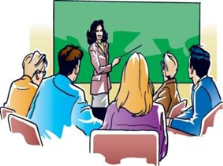 Цель системы психолого-педагогического сопровождения детей с ОВЗ
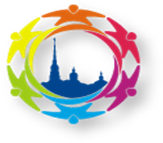 Создать  условия,   способствующие успешной социализации и адаптации обучающихся, а также их личностному развитию и саморазвитию. 
Ребенок с ОВЗ получает возможность развивать собственный внутренний мир, строить отношения с другими детьми. Система сопровождения  выстроена с учетом возрастных особенностей ребенка, специфики психофизического нарушения, в результате чего  формируется коррекционно-образовательная среда, которая  способствует успешной учебе, гармоничному развитию личности школьника.
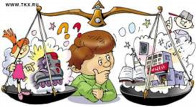 Задачи психолого-педагогического сопровождения обучающихся с ОВЗ:
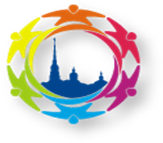 -  отслеживание психолого-педагогического статуса обучающегося с ОВЗ в динамике его развития;
- создание социально-психологических и педагогических условий для   адаптации и психического развития обучающихся и  обеспечения успешности в обучении;
-    оказание помощи в адаптации к новым условиям жизнедеятельности;
-   обеспечение систематической помощи детям с ОВЗ в ходе обучения;
-   организация жизнедеятельности ребенка в социуме с учетом психических и физических возможностей обучающегося.
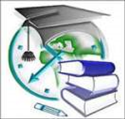 Направления работы психолого-педагогического сопровождения детей с ОВЗ:
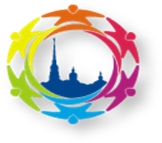 - организация образовательного процесса детей с ОВЗ;
- организация педагогической работы с детьми с ОВЗ;
- организация педагогической работы с родителями детей с ОВЗ.
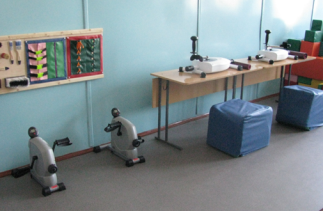 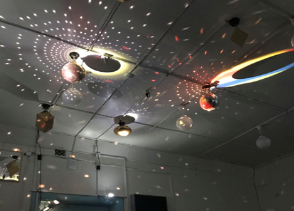 Виды инклюзивной практики в ОУ
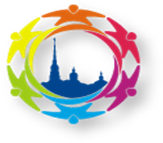 К первой группе относятся дети с ограниченными возможностями здоровья, которые по результатам обследования психолого-медико-педагогической комиссии, нуждаются в организации специальных образовательных условиях и разработке адаптированной общеобразовательной программы. Такие дети обучаются в классах в школе.
 Вторая группа – это дети с ОВЗ, нуждающиеся в организации индивидуального домашнего обучения и в рамках социализации посещающие отдельные предметы, внеурочную деятельность.
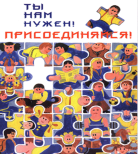 Организация деятельности по психолого-педагогическому сопровождению детей с ОВЗ
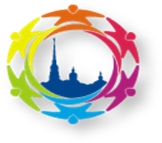 Работа с педагогическим коллективом
Работа с родителями
Курсы повышения квалификации «Обучение детей с ограниченными возможностями здоровья», интенсивные курсы по организации работы педагогов с данной категорией детей, изучение методических и практических аспектов работы с детьми с ОВЗ. Педагогом-психологом на каждого ребенка разработаны индивидуальные карты развития, где отражаются образовательные, поведенческие особенности ребенка.  Разработаны и реализуются адаптированные образовательные программы для детей с ОВЗ, программы «Коррекционно-развивающая программа индивидуальных занятий с детьми с ДЦП и ЗПР «Ладони надежды», «Самоценность», развивающая психолого-педагогическая программа для 1-9 классов для детей с ОВЗ. Разработана методическая папка с рекомендациями для родителей.
Индивидуальные консультации, знакомство с результатами диагностики, родительские собраниях, совместные мероприятия,  возможность получить консультацию психолога по телефону и дистанционно.
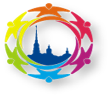 Основная модель психолого-педагогического сопровождения детей с ОВЗ в школе - это совместная работа всех участников образовательного процесса, которая определяет психолого-педагогические технологии. 
Технология оценки особенностей и уровня развития ребенка, с выявлением причин и механизмов его проблем. Работа направлена на диагностику и предполагает первичный анализ всех компонентов, составляющих основу психолого-педагогического сопровождения. 
 Технология проведения школьного психолого-педагогического консилиума, направленного на адресное сопровождение детей, испытывающих трудности в освоении основной общеобразовательной программы, развитии и социальной адаптации. На этом этапе самое главное – оказание коррекционной помощи на основе специальных педагогических подходов и создания условий для получения образования детей с ОВЗ. 
Технология построения адекватной возможностям ребенка последовательности и глубины подачи программного материала в контексте адаптации образовательной программы для различных категорий детей с ОВЗ по каждой отдельной компетенции или предмету. С учетом рекомендаций ПМПК и специалистов школьного консилиума разрабатывается индивидуальный маршрут сопровождения ребенка с ОВЗ и обязательно включается в образовательную деятельность педагогов. Это необходимо учителю для организации обучения, соблюдения режимных моментов на уроке, внеурочной деятельности. При составлении рабочей программы для детей с ОВЗ учитываются анализ и подбор материала, использование специальных коррекционно-развивающих приемов, дидактических материалов для детей с ОВЗ.
- Технология оценки психолого-педагогического сопровождения детей с ОВЗ. Важно постоянно отслеживать динамику индивидуального прогресса обучающегося, выполнение рекомендаций ПМПК, специалистов школьного консилиума для создания специальных образовательных условий, позволяющих реализовывать образовательные программы в рамках психолого-педагогического сопровождения каждым из его специалистов. Подобная оценка эффективности сопровождения, не имеющая на настоящий момент четко обозначенных критериев, может определяться лишь опосредованно через аттестационные показатели овладения ребенком адаптированного учебного материала, образовательных результатов (предметных, метапредметных, личностных), традиционных показателей социализированности ребенка. По завершению очередного этапа реализации индивидуальной программы анализируются результаты сопровождения ребенка с ОВЗ, а на основании полученных результатов и дальнейшем прогнозе динамики обучения и социализации обучающегося проводится коррекция всех компонентов программы сопровождения, корректируется дальнейшая деятельность всех специалистов сопровождения.
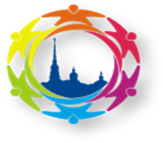 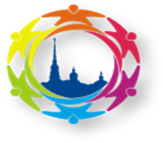 Каждая из представленных технологий характеризуется конкретным содержанием, профессиональной направленностью, используемыми методическими средствами, планируемыми результатами на каждом этапе. Важным аспектом каждой технологии является ее междисциплинарный характер, взаимосвязь деятельности каждого участника психолого-педагогического сопровождения, направленная на развитие и оптимальное включение ребенка с особыми образовательными потребностями в образовательную деятельность и взаимодействие с другими обучающимися.
Результатом психолого-педагогического сопровождения обучающихся с ОВЗ следует считать не столько успешное освоение ими основной образовательной программы, сколько освоение жизненно значимых компетенций.
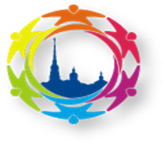 Ссылки на Интернет ресурсы:

Лекция 3. Модели и технологии психолого-педагогического сопровождения детей с ОВЗ в условиях инклюзивного образования.pdf (kpfu.ru) https://school-43.chita.eduru.ru/d/struktura_12